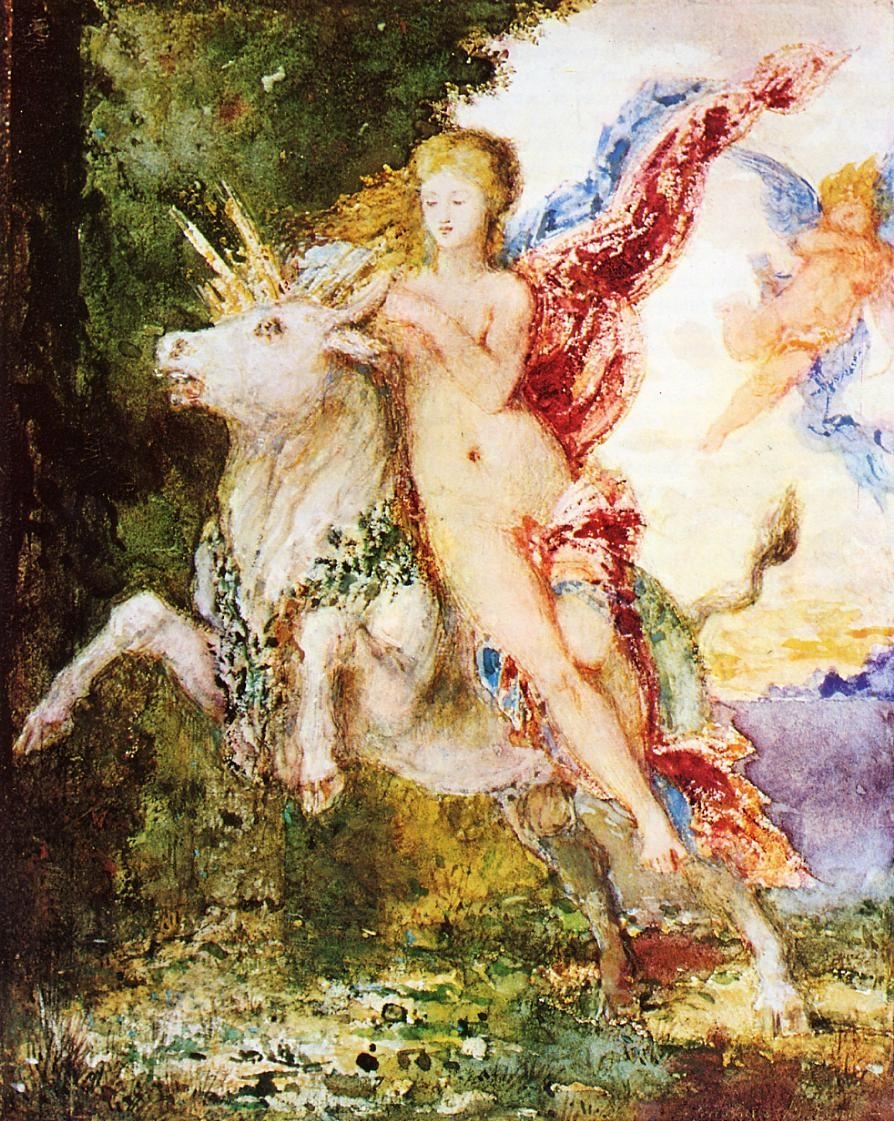 And, once again . . .
Welcome to 
Peoples and Cultures
of Europe
Start deck in “Slide Show” mode, 
and use your up/down arrow keys and/or 
your space bar to advance the slides
Europa and the BullGustave Moreau, 
c.1869
University of Minnesota Duluth
Tim Roufs’ © 2010-2024
http://www.d.umn.edu/cla/faculty/troufs/anth3635/
REM
indicates that the materials
are a          REMinder 
and are thus being repeated . . .
REMinder
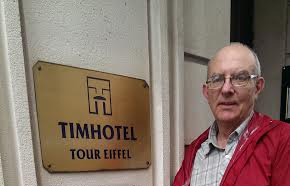 Tim Roufs at the TimHotel Tour Eiffel, Paris
How to sign up for your In-the-News report
A very brief 
In-the-News report 
is a part of the course.

You only need 
to present one news report, 
but you should read the reports of your classmates.
A very brief 
In-the-News report 
is a part of the course.

You only need 
to present one news report, 
but you should read the reports of your classmates.
In-the-News reports 
look something like this . . .
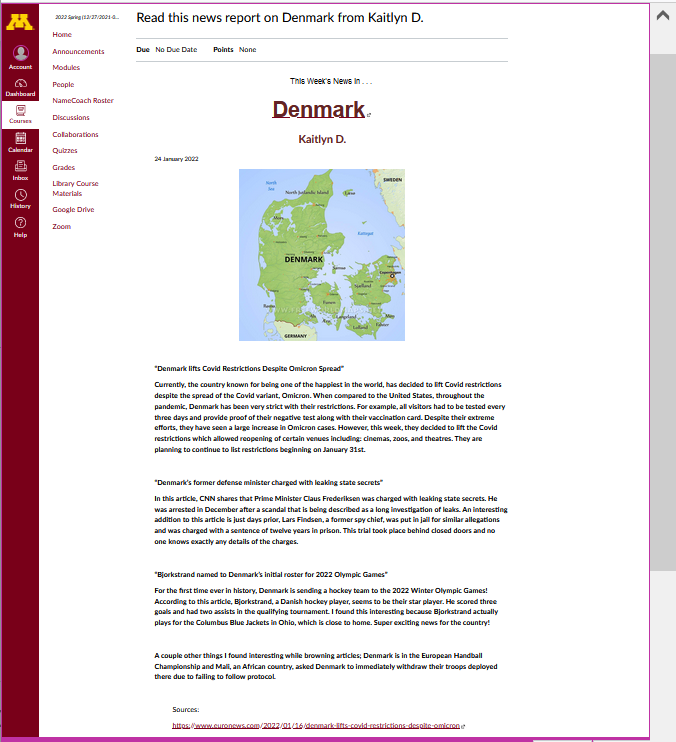 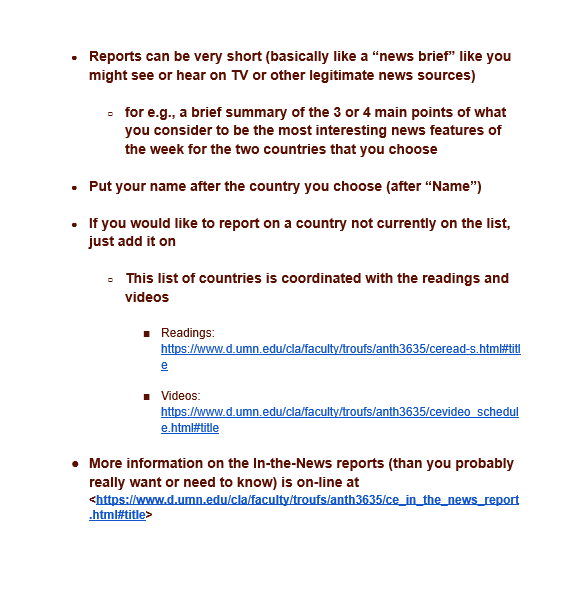 Starting the second week of the semester there will generally be one or two news reports per week.

Detailed information about 
the In-the-News assignment is on-line at . . .
<https://www.d.umn.edu/cla/faculty/troufs/anth1095/gc_in_the_news_report.html#title>
Starting the second week of the semester there will generally be one or two news reports per week.

Detailed information about 
the In-the-News assignment is on-line at . . .
<https://www.d.umn.edu/cla/faculty/troufs/anth3635/ce_in_the_news_report.html#title>
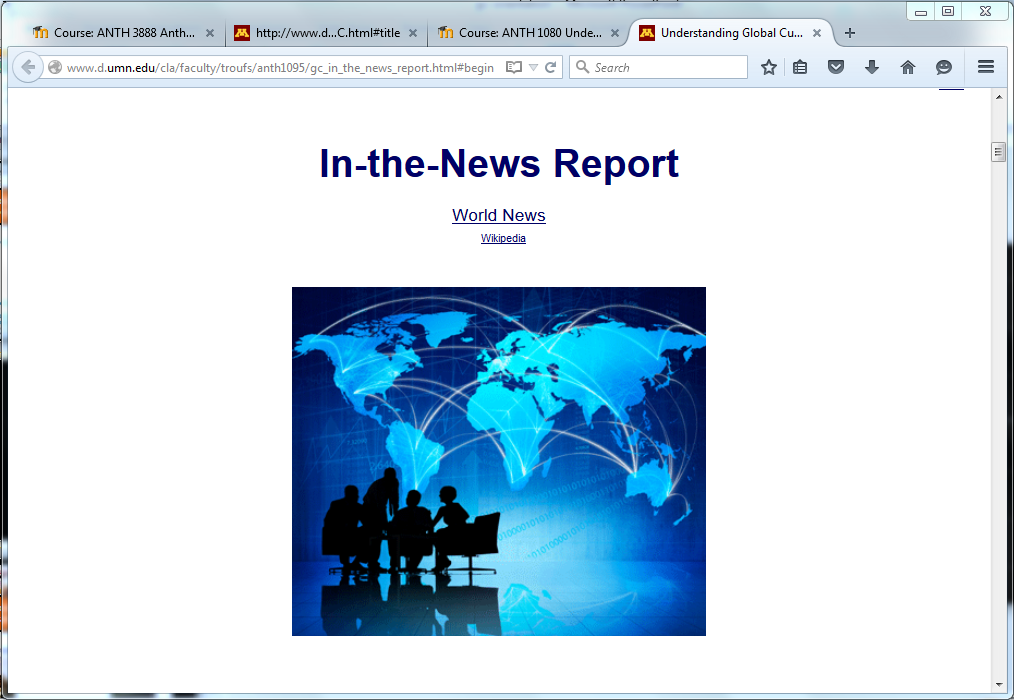 to sign up for your In-the-News report go to . . .
1. Go to your UM Gmail  . . .

(you only need to do this once this semester)
1. UM Gmail
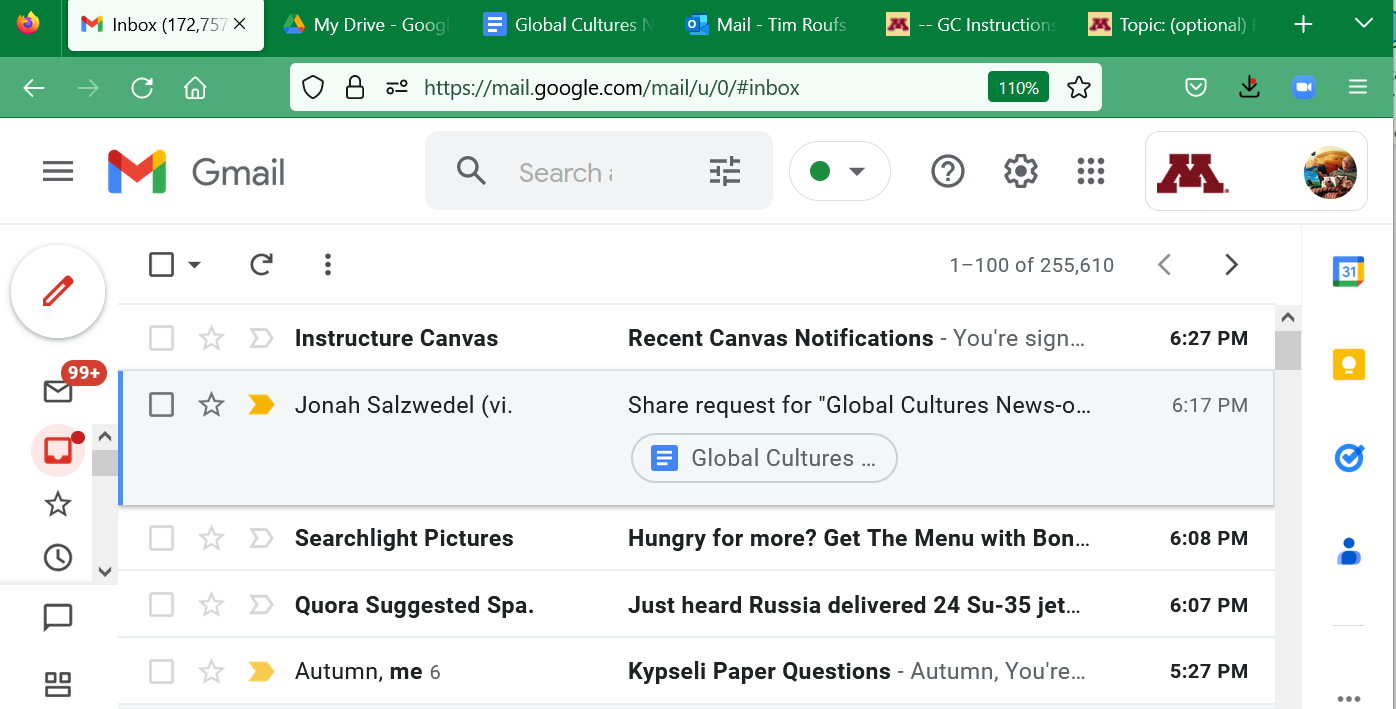 2. Go to your Google Apps Folder on your UM Gmail page  . . .
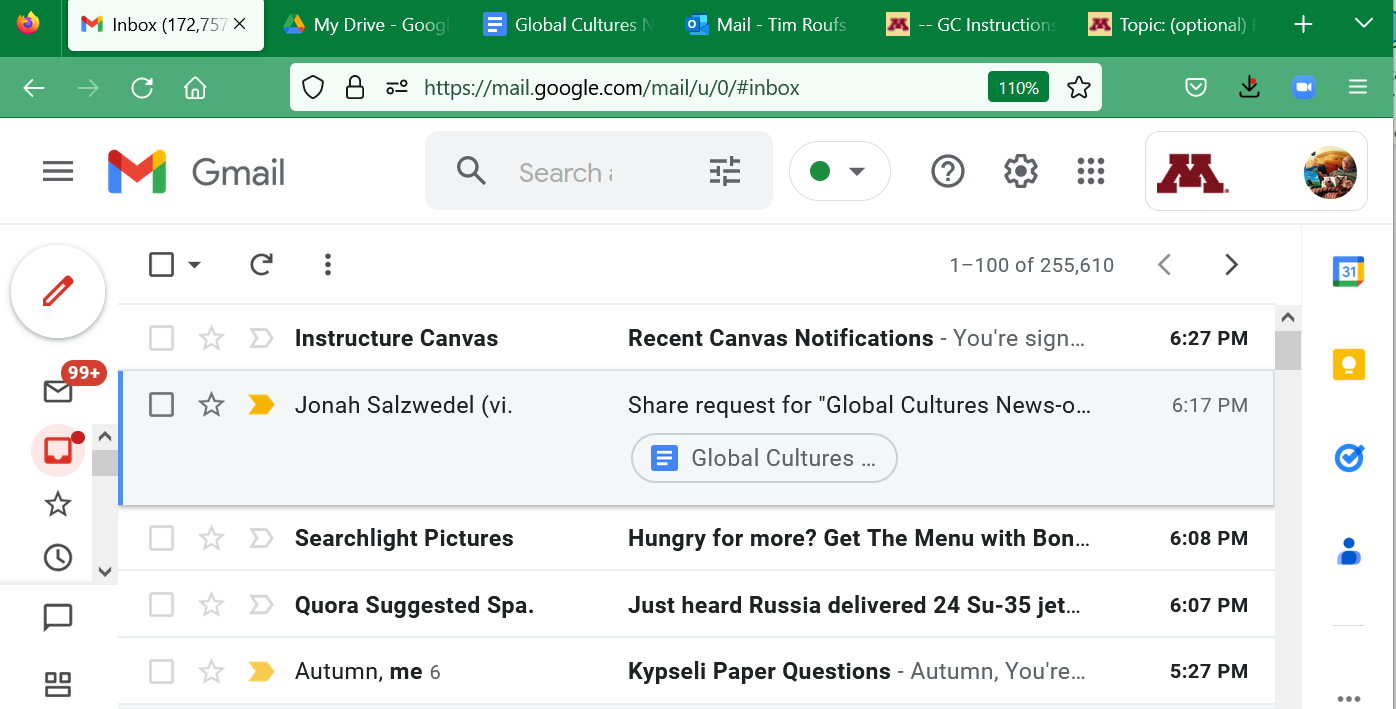 2. Google Apps
3. From your Google Apps menu, click on 
the Google Drive icon . . .
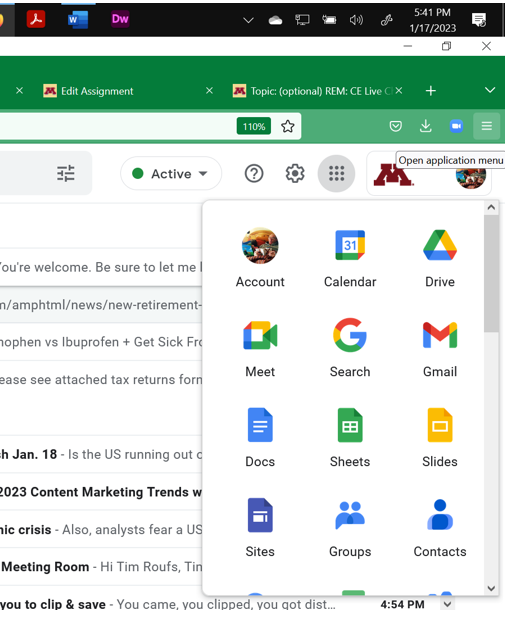 2. Google Drive
That should bring you to the Global Cultures
In-the-News
sign-up sheet link . . .
Search (if necessary)
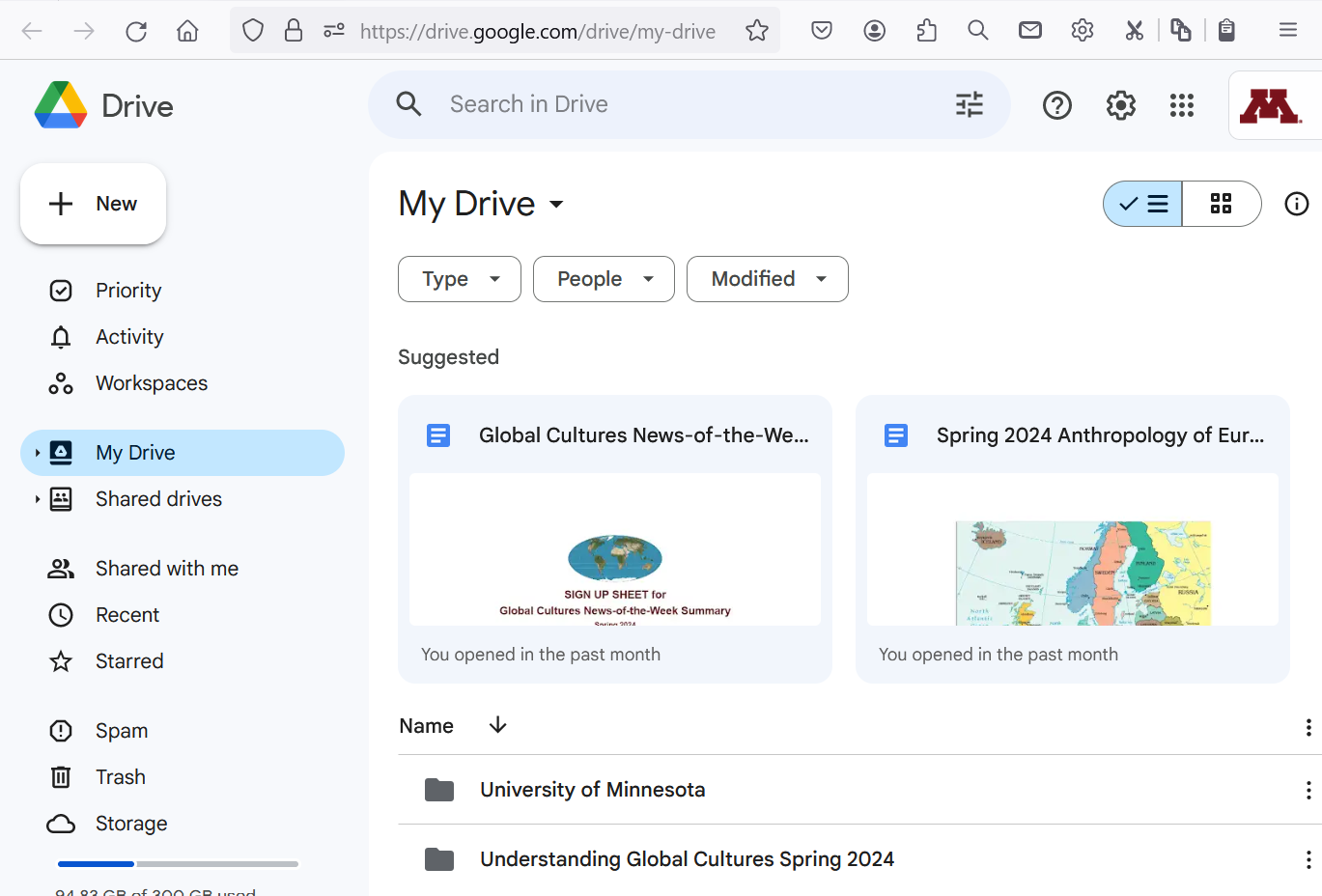 Anthropology of Europe
In-the-News s2024
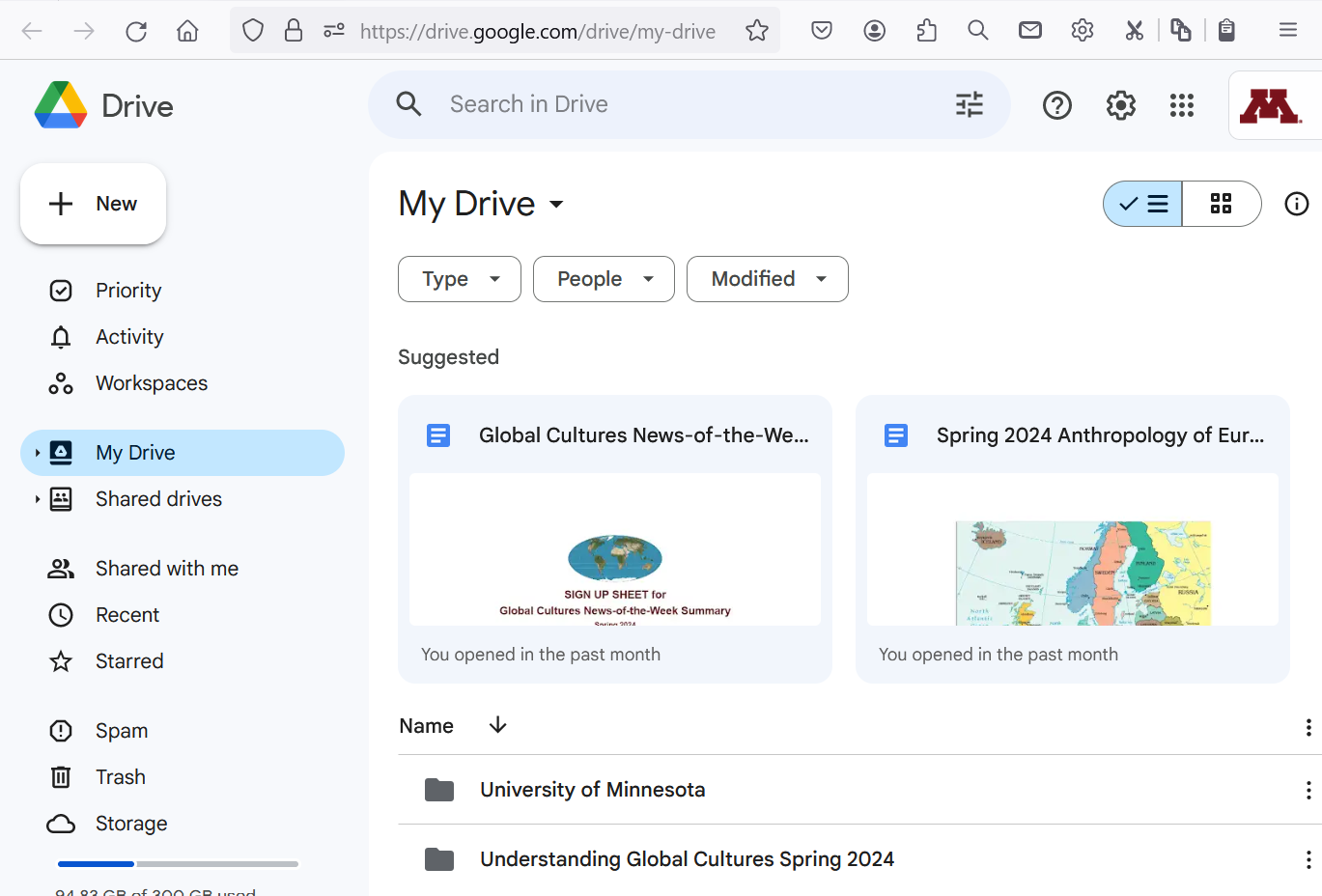 (if need be)
double-click 
on sign-up sheet
and  open
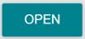 your In-the-News
sign-up sheet 
will look like this . . .
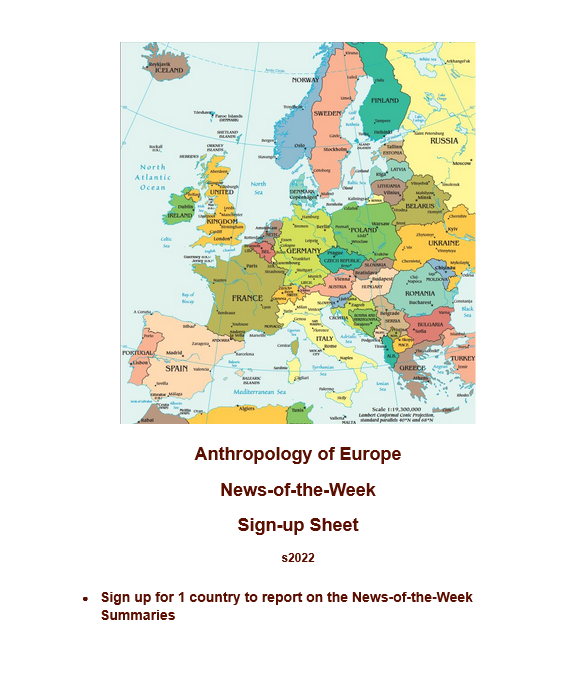 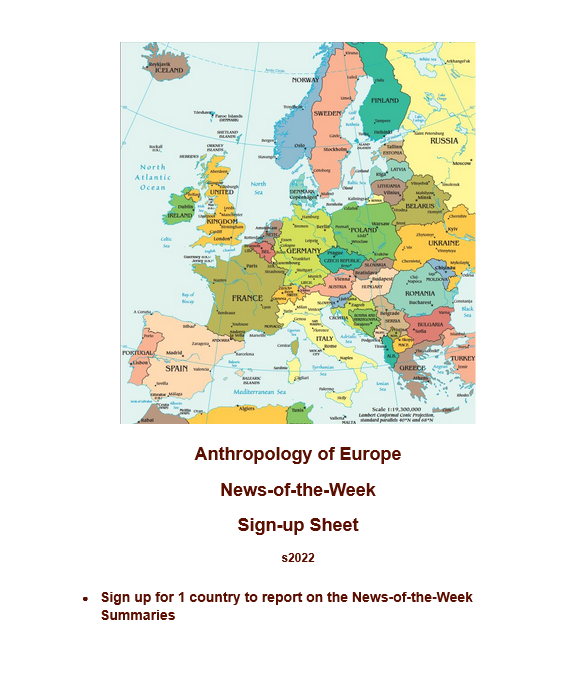 Scroll down for basic information on Home Page . . .
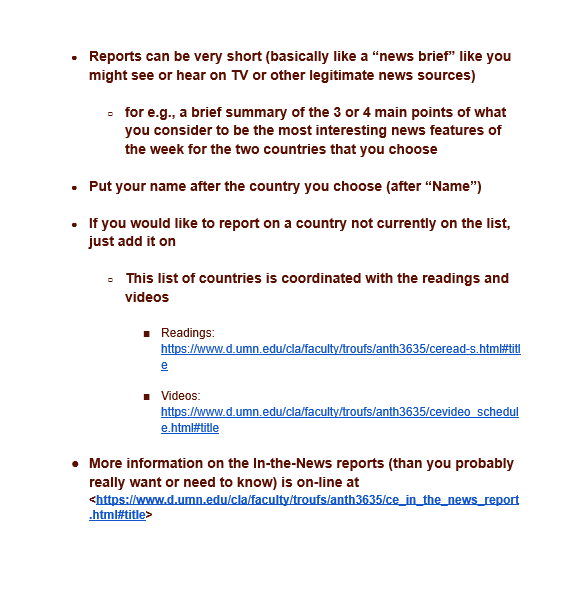 Scroll down for basic information on Home Page . . .
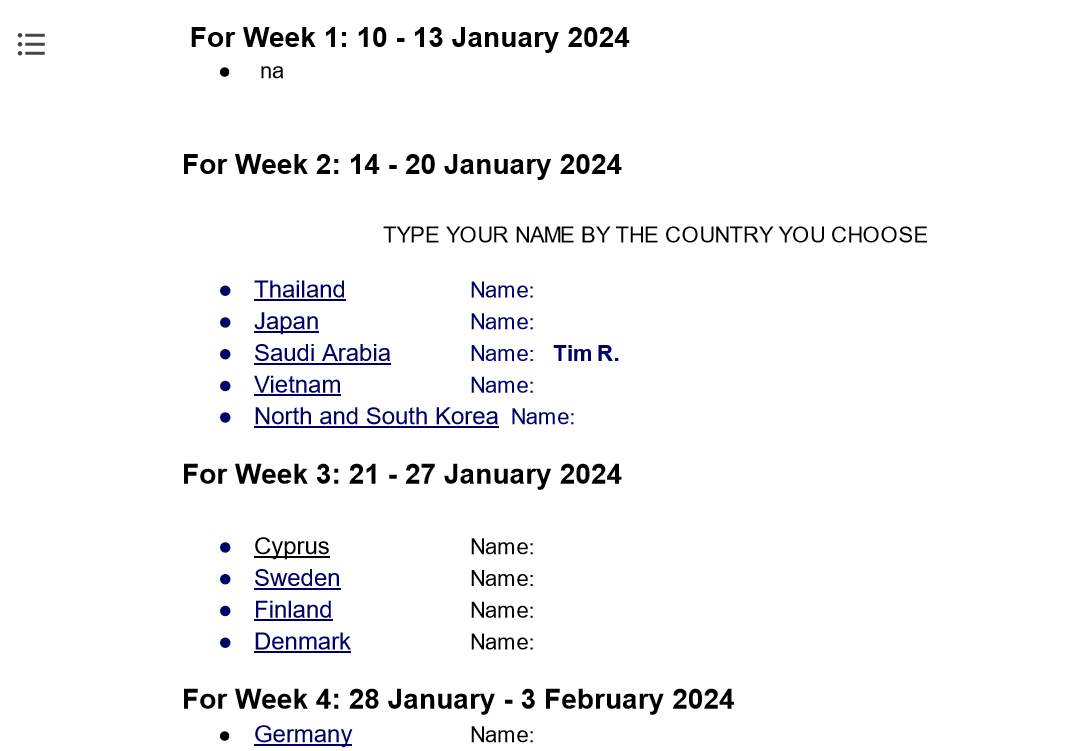 enter your name
click on countryand URL will drop down
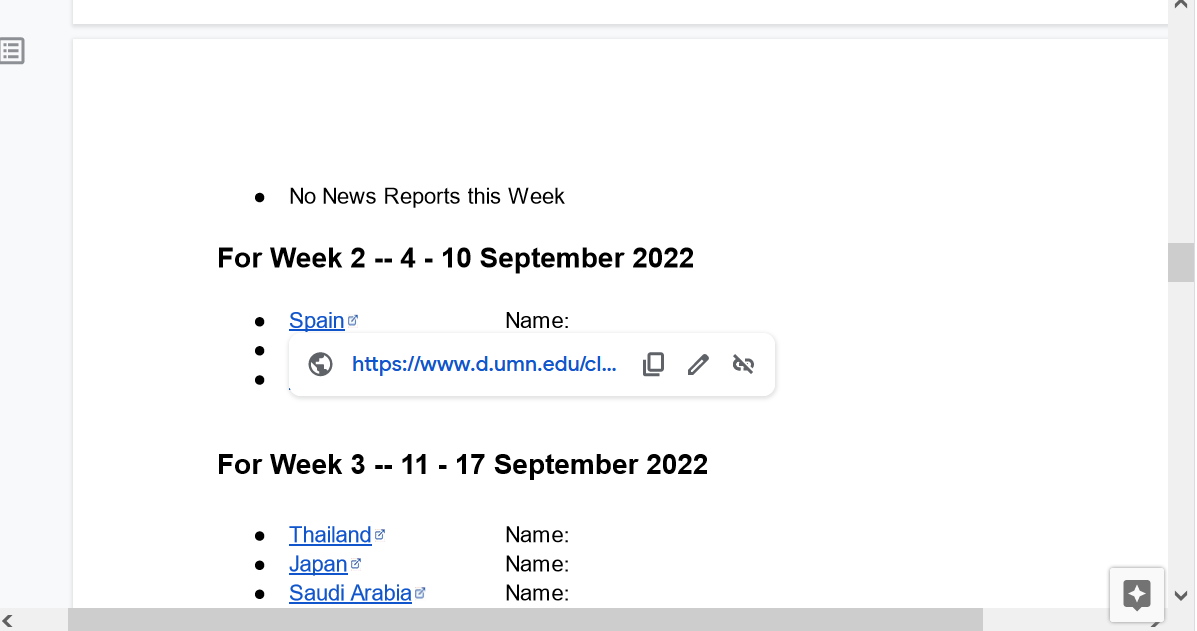 2. click on link
to get to useful links for your country . . .
and your country resources WebPage  
will look something like this . . .
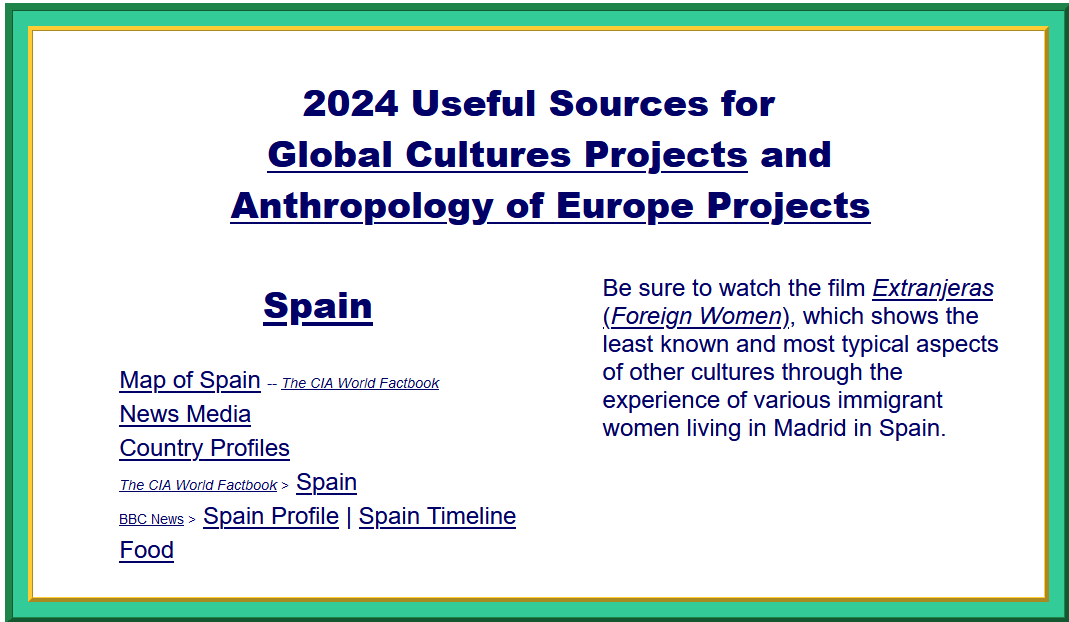 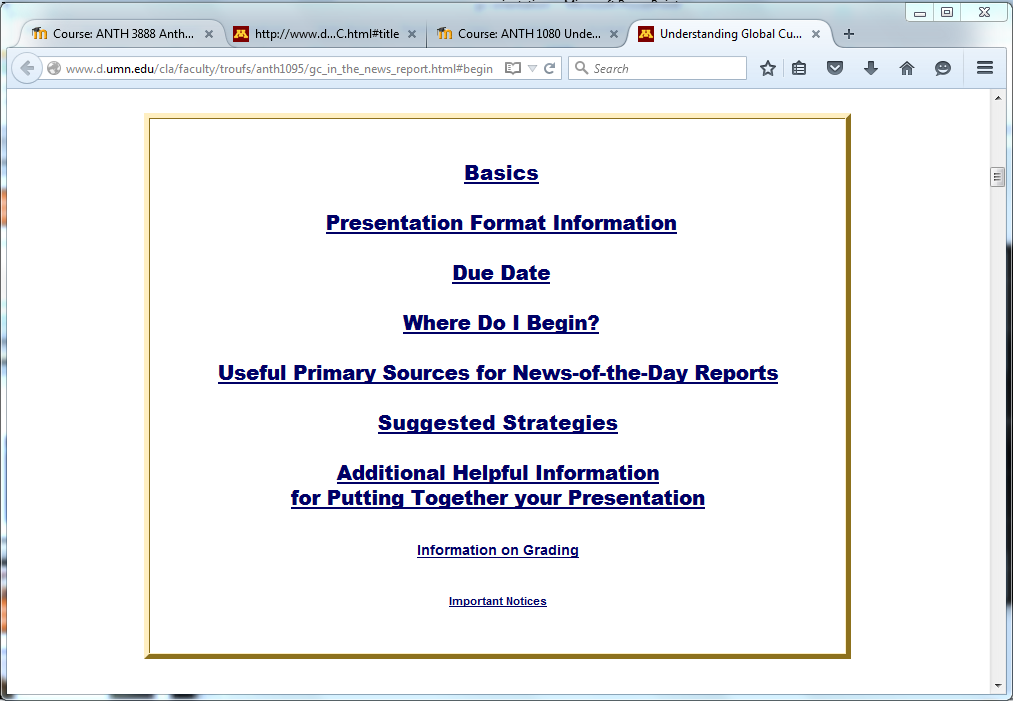 we’ll get to more information on the 
In-the-news in-class reports later on . . .
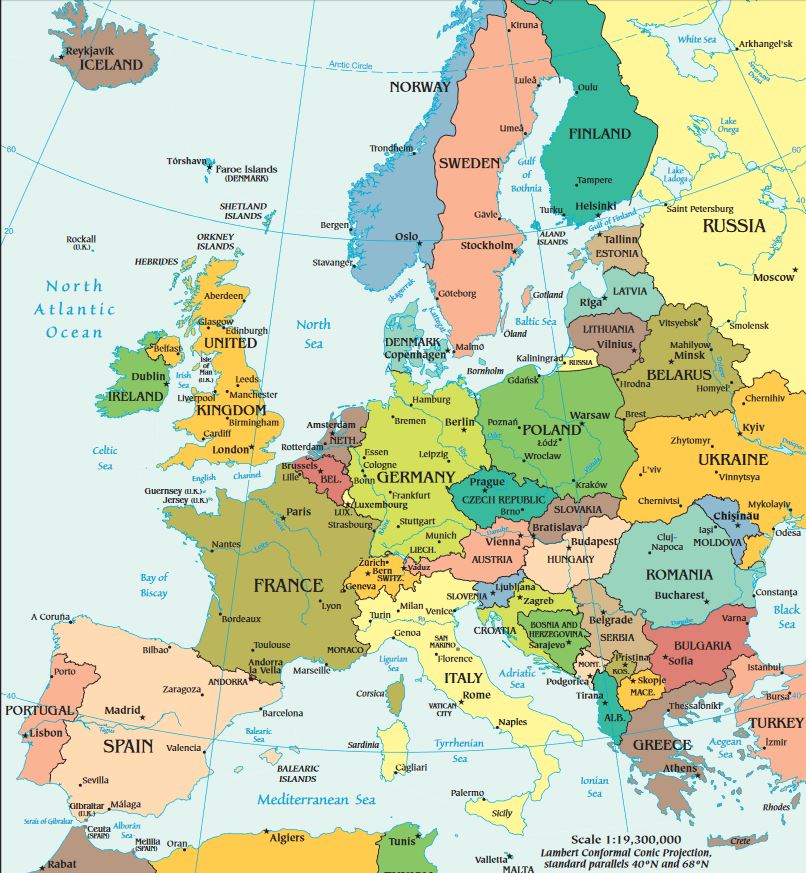 as we go
around Europe . . .
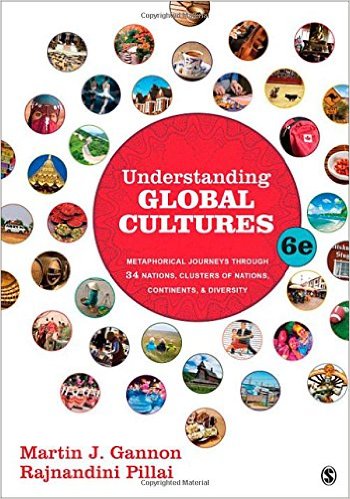 © 2010-2024 Timothy G. Roufs, University of Minnesota Duluth
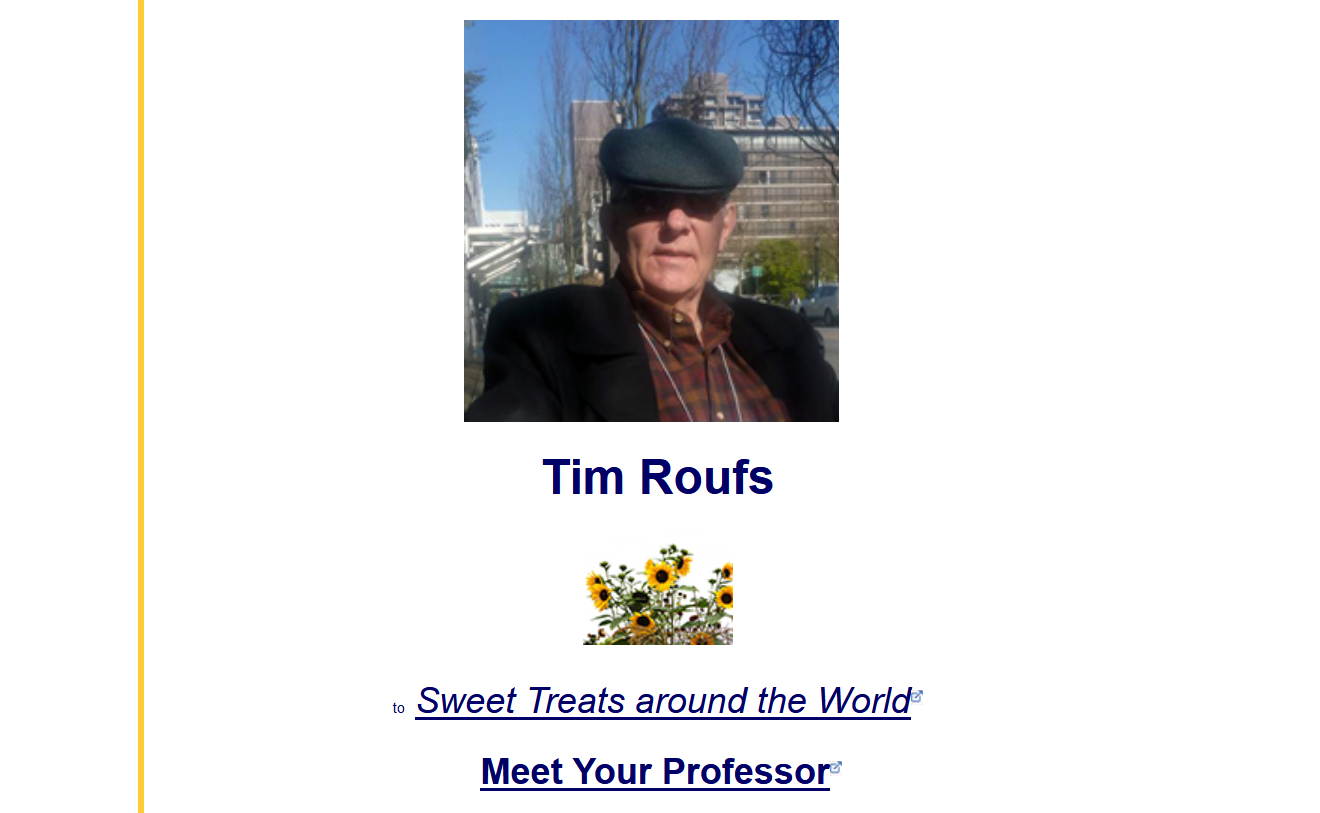 http://www.d.umn.edu/cla/faculty/troufs/index.html
0